Made, Not Born: Cultivating Leaders in Our CongregationsGeneral Assembly 2018June 21, 2018Mark: m.mjbernstein@verizon.netMarie: marie@fvuuf.org
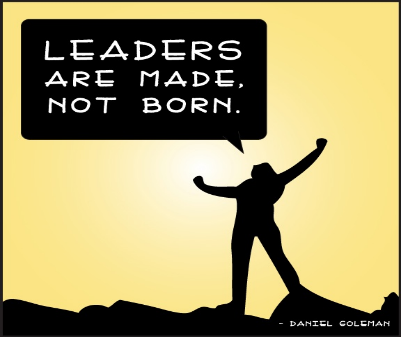 [Speaker Notes: Marie and Mark introduce themselves.]
[Speaker Notes: Mark:  Our premise is this.  Leaders don’t just walk into a UU congregation and start leading.  

Marie:  They need to be carefully grown, 

Mark:  cultivated, 

Marie: nurtured, 

Mark:  warmed by the sun, 

Marie:  enriched by the rain.  

Mark:  Oh wait, these are instructions on how to grow tomatoes.

Marie:  Even an experienced leader must learn how to be a leader in a UU congregation.  

Mark:  Because UU congregations are not like the real world.  And we can’t recruit leaders like the real world.  Why then is it so difficult to recruit leaders in our UU congregations.  Well the answer is largely a matter of perception…and history.]
[Speaker Notes: Mark:  People don’t want church to be like work…and leading others seems like too much work.  Especially if they see themselves as leaders in their professional lives….or if they hate their jobs.]
Leadings just another word for…
	no one else to do.
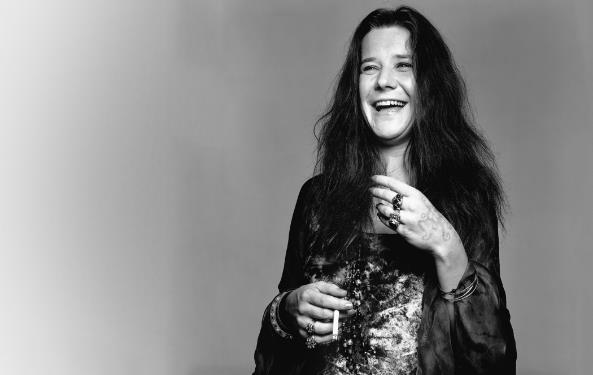 [Speaker Notes: Marie:  Leadership in our congregations has a bad rap.  With apologies to Janis Joplin, people truly believe that leading is just another word for one who does everything.  And in some congregations, that is exactly what happens.]
I’m a member of the Board and my term ends  in two months…
THANK GOD!!!
[Speaker Notes: Mark:  And it also doesn’t help when someone says….]
[Speaker Notes: Marie:  We Unitarian Universalists tend to rebel against authority.  We don’t want to be told what to do, how to believe, what to think.  Leadership in our congregations is often confused with being in authority.  In a bad way. In a dark way.  And we don’t want to be seen as imposing our will on others or going to the dark side.]
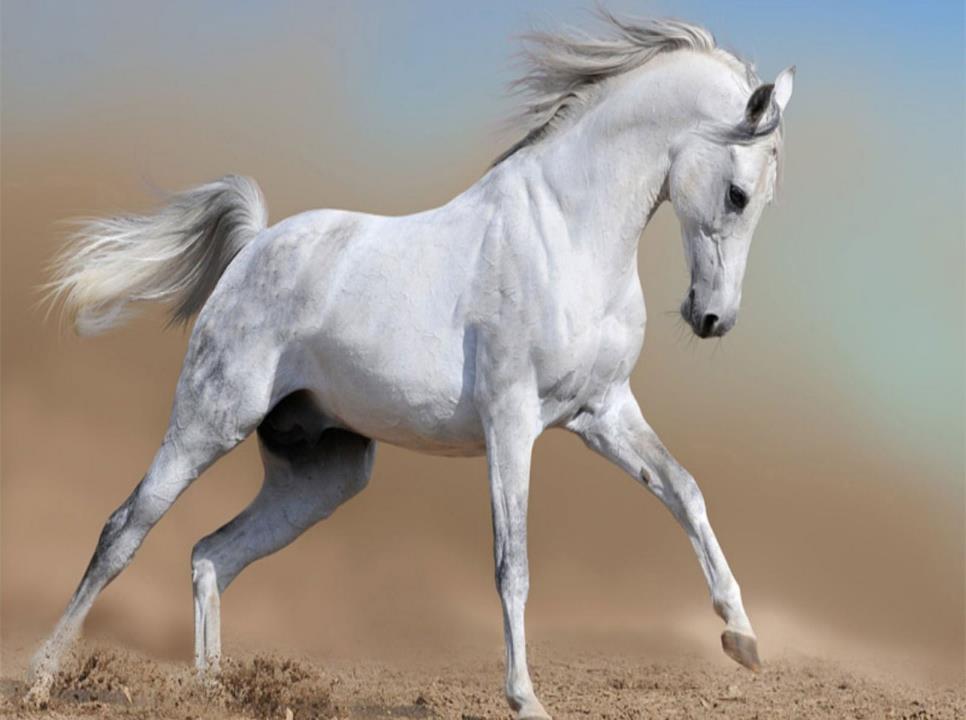 [Speaker Notes: Mark:  In many congregations, we recruit people to lead out of a sense of desperation.  We need a savior to rescue us.  We imagine someone riding in on a white charger to rescue us or to fix a broken system.  This scares many people away.]
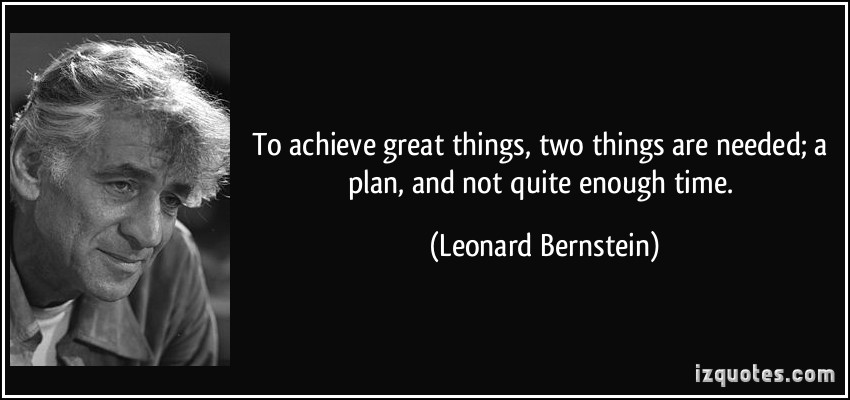 [Speaker Notes: Mark:  I don’t have enough time.  I would love to take a leadership role, but I am so busy with other things in my life that I could not do justice to it.  This congregation deserves someone who is able to commit the necessary time required to do this job right.]
[Speaker Notes: Marie:  So now its your turn.  Which of these reasons most resonate with you and your congregation?  Have we left anything out.  Please turn to a neighbor or two and take about three minutes to discuss the issues you are having concerning the cultivating of leaders in your congregation.

Following discussion, ask a few attendees to share an additional issue or insight from their conversation.  Allow no more than five minutes.]
IT’S TOO MUCH LIKE WORK

I’LL WIND UP DOING EVERYTHING

IT’LL BURN ME OUT

I DON’T WANT TO TELL PEOPLE WHAT TO DO

I CAN’T FIX EVERYONE’S PROBLEMS

I DON’T HAVE ENOUGH TIME
[Speaker Notes: Marie:  So we want to talk with you about a couple of models that can be effective in nurturing leadership in our congregations; in making the path to leadership easier, smoother, more compelling and less threatening.]
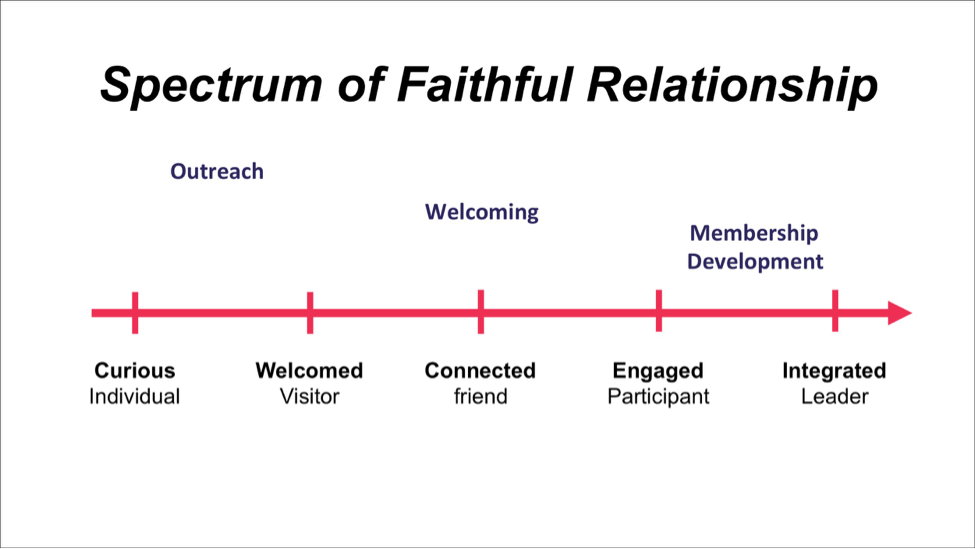 Fox Valley UU Fellowship
Developing the Power of Spiritual Leadership 
To provide emerging leaders with an opportunity to explore the theory and practice of what it means to be a spiritual leader; and get a more systemic overview of the Fellowship as an institution; and form deep relationships with fellow participants.
UUCDC Member Journey A life cycle strategy to grow membership
Note: Member life cycle starts at the bottom of funnel; potential to lose members at any stage of funnel.
Larger #s of committed members are produced who attract more prospective members
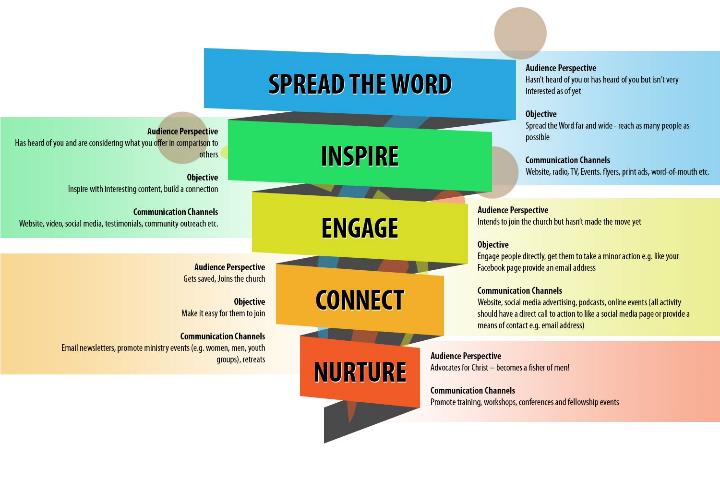 Life Cycle Stage:
Inspired member
Objective: 
Attract new members
Life Cycle Stage:
Engaged member
Objective:
Rise to positions of leadership and offer greater influence in our congregation
Life Cycle Stage:
Connected member
Objective:
Become an engaged member who participates in relevant congregational activities
Life Cycle Stage:
Welcomed returning visitor.
 Objective:  
Become a member of the congregation.
<= Every stage is NURTURED  =>
Life Cycle Stage: Attracted prospective member (visitor).
Objective: Create a safe, accepting and nurturing environment so that the person returns.
Life Cycle Stage:
Prospective member.                                                
Objective:
Ignite curiosity and interest to the point where a person is motivated to visit us.
WELCOME
ATTRACT
Potential new members feed the funnel
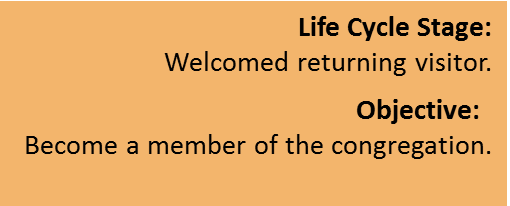 CONNECT
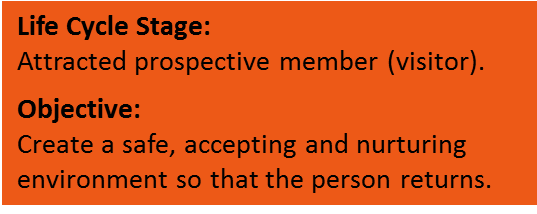 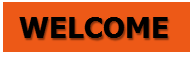 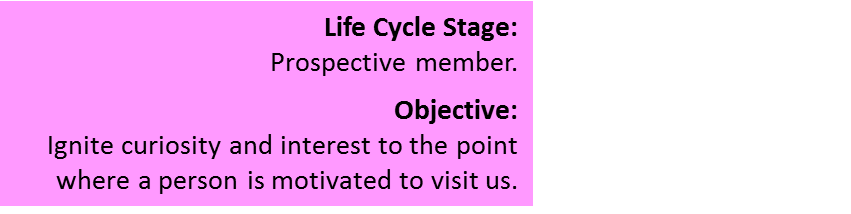 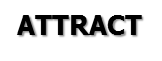 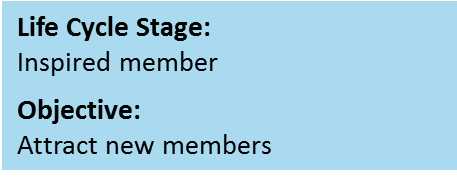 SPREAD THE WORD
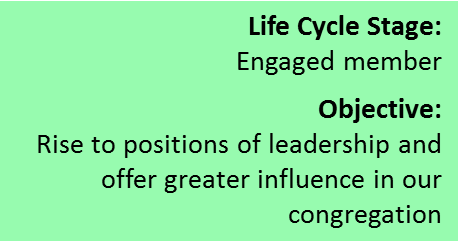 INSPIRE
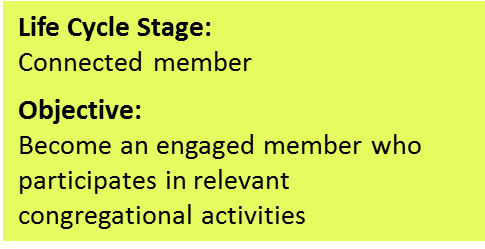 ENGAGE
UUCDC Member Journey A life cycle strategy to grow membership
Note: Member life cycle starts at the bottom of funnel; potential to lose members at any stage of funnel.
Larger #s of committed members are produced who attract more prospective members
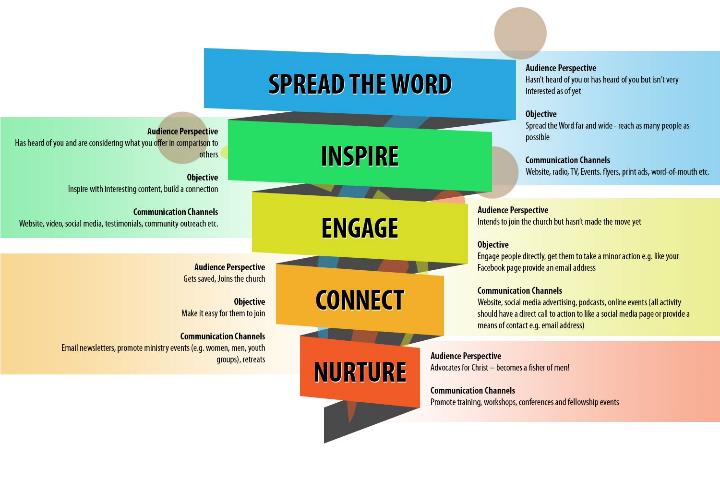 Life Cycle Stage:
Inspired member
Objective: 
Attract new members
Life Cycle Stage:
Engaged member
Objective:
Rise to positions of leadership and offer greater influence in our congregation
Life Cycle Stage:
Connected member
Objective:
Become an engaged member who participates in relevant congregational activities
Life Cycle Stage:
Welcomed returning visitor.
 Objective:  
Become a member of the congregation.
<= Every stage is NURTURED  =>
Life Cycle Stage: Attracted prospective member (visitor).
Objective: Create a safe, accepting and nurturing environment so that the person returns.
Life Cycle Stage:
Prospective member.                                                
Objective:
Ignite curiosity and interest to the point where a person is motivated to visit us.
WELCOME
ATTRACT
Potential new members feed the funnel
Membership 
Engagement 
Committee
Green font = membership engagement committee members
Purple font = new program areas
UU Church of Delaware CountyLeadership Recruitment Dinner Concept
Provides context for the role 
Shows how the position fits into the larger church ecosystem
 Demonstrates why the position is important to the success of the church
Clarifies what the area this leadership role oversees is doing to contribute to the health of the congregation
[Speaker Notes: When recruiting for leadership roles, we need people to have the context for the role; how it fits into the larger church ecosystem, why it’s important to the success of the church, what the area this leadership role oversees is doing to contribute to the health of the congregation,]
UU Church of Delaware CountyLeadership Recruitment Dinner Concept
Details what the benefits are to the individual
Elaborates on the people they would be working with
Ensures that they’re not going to get “stuck” in that role for the next ten years
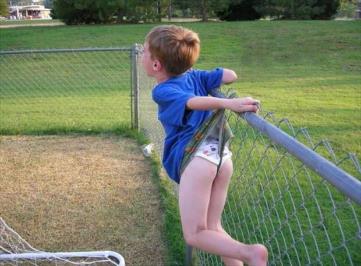 [Speaker Notes: most importantly what the benefits are to the individual, the people they’d be working with, and that they’re not going to get “stuck” in this role for the next 10 years.]
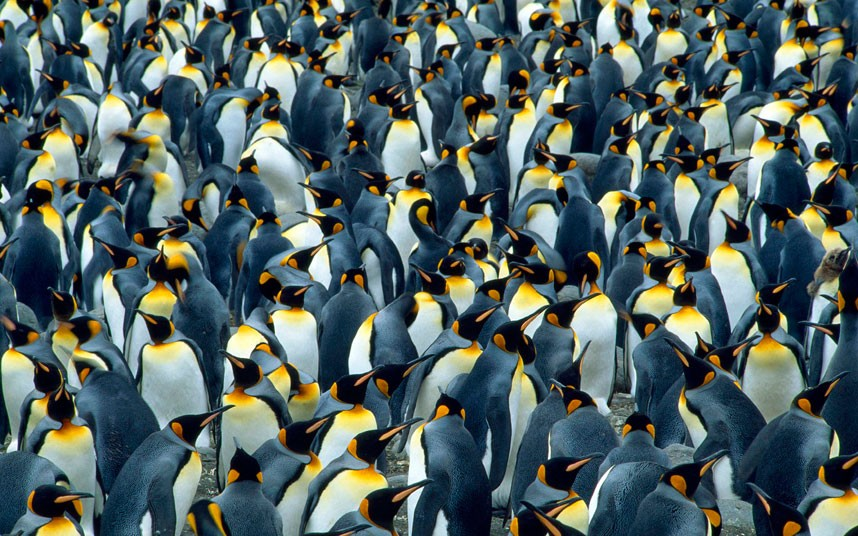 [Speaker Notes: So why a dinner?  There is also a human connection that happens when people break bread together and connect on a deeper level. And finally, there is a safety in numbers (you’re not being singled out) and a level of competition when others are signing up for roles. This is why we created the concept of a leadership recruitment dinner.]
[Speaker Notes: Marie:  So in the time remaining we would like to open it up for questions, comments, reactions, additional ideas, requests for refunds, etc.]
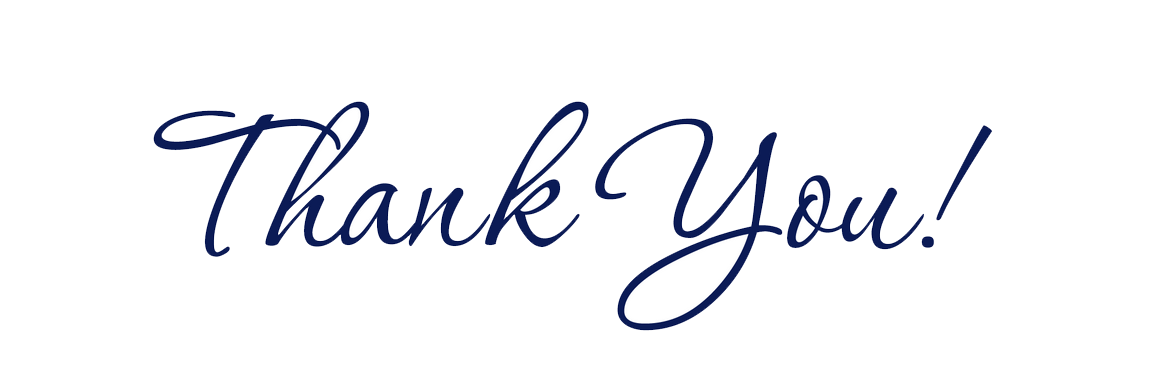 Resources Link:  https://goo.gl/oR7u4D
[Speaker Notes: Marie:]